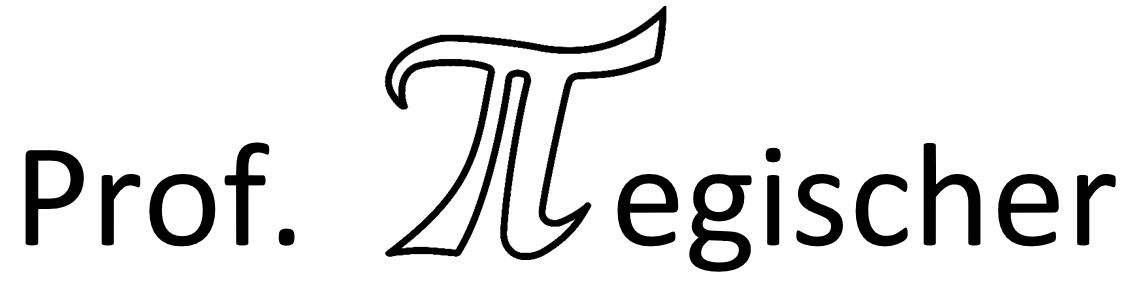 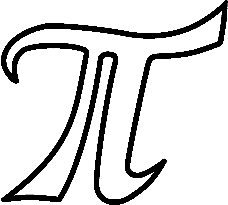 Lösen quadratischer Gleichungen
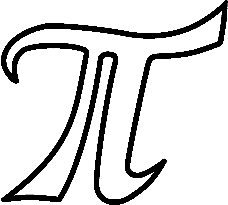 Aufgabe: Finde alle reellen Zahlen, die mit sich selbst multipliziert 16 ergeben.
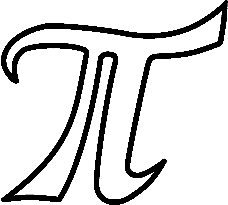 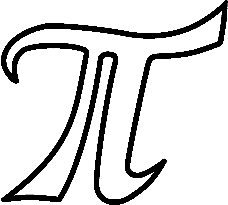 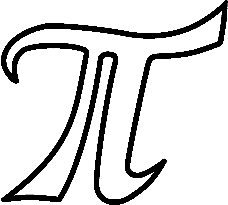 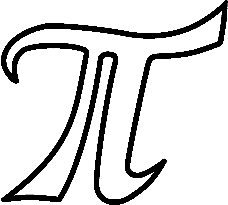 Lösungsfälle
Eine quadratische Gleichung kann keine, eine oder zwei reelle Lösungen besitzen!
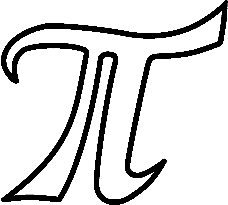 Diskriminante = WERT unter der Wurzel
Die Diskriminante D ist der Term unter der Wurzel und gibt an, wie viele reelle Lösungen eine quadratische Gleichung besitzt.
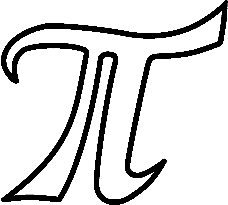 Ausblick – nächstes Lernvideo
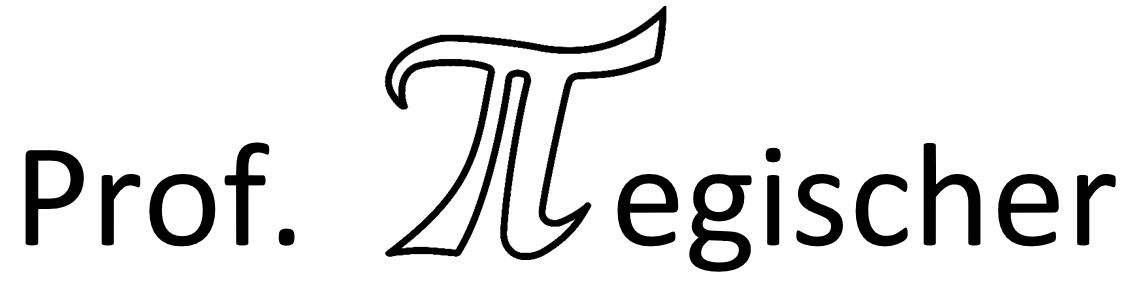